Art of Packet Analysis
Hansang Bae
hansang.bae@riverbed.com
hansang@gmail.com

youtube.com/hansangb

https://box.com/Sharkfest2015Public
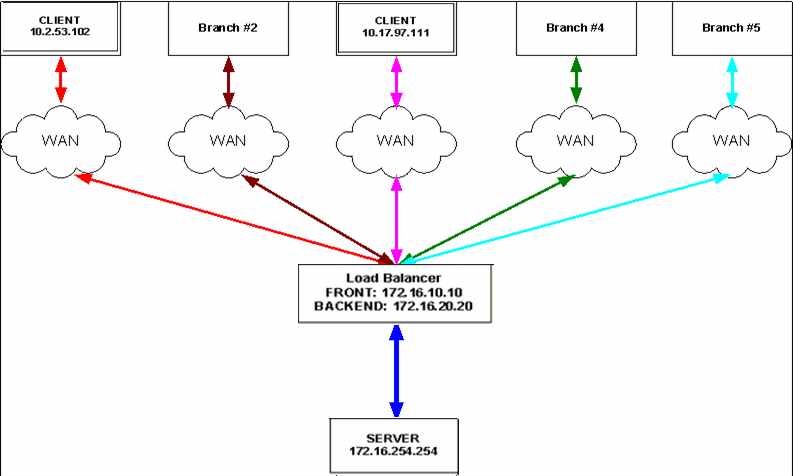 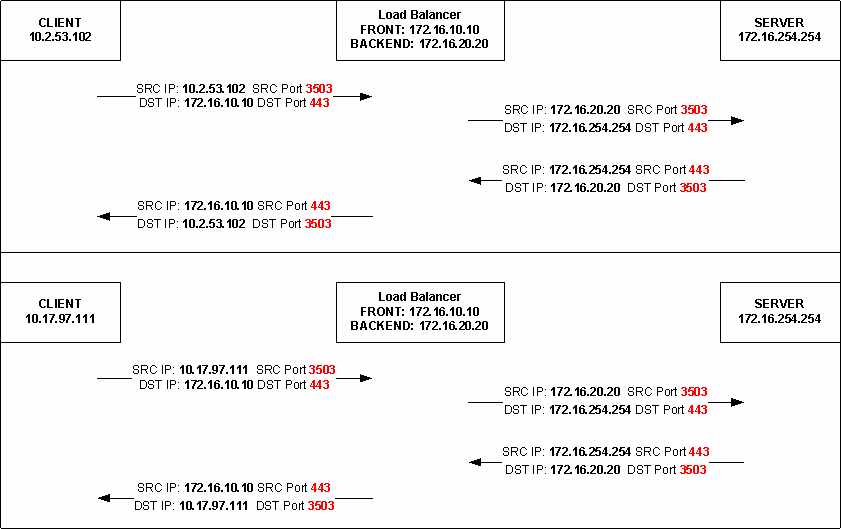